Yardstick
A Benchmark for Minecraft-like Services
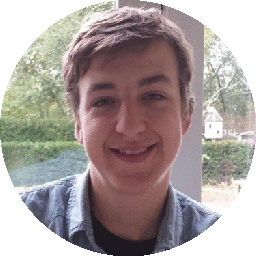 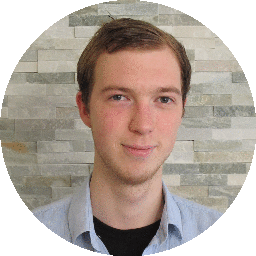 Jerom van der Sar
Jesse Donkervliet
Alexandru Iosup
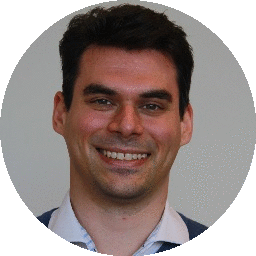 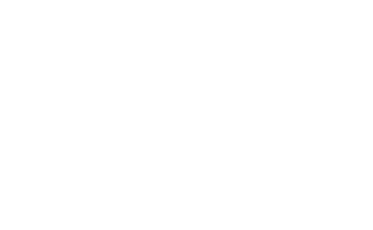 Contact:	opencraft@atlarge-research.com		www.atlarge-research.com/opencraft
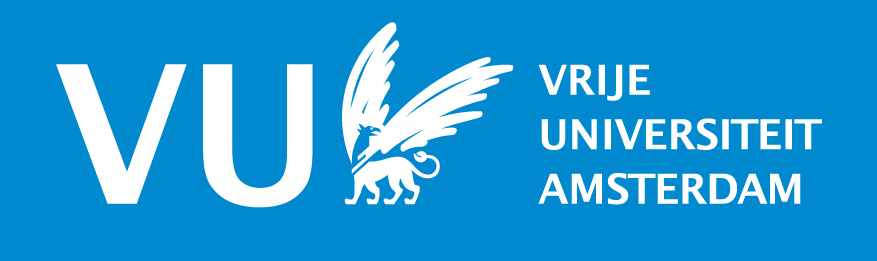 Minecraft = Block-based Online Game
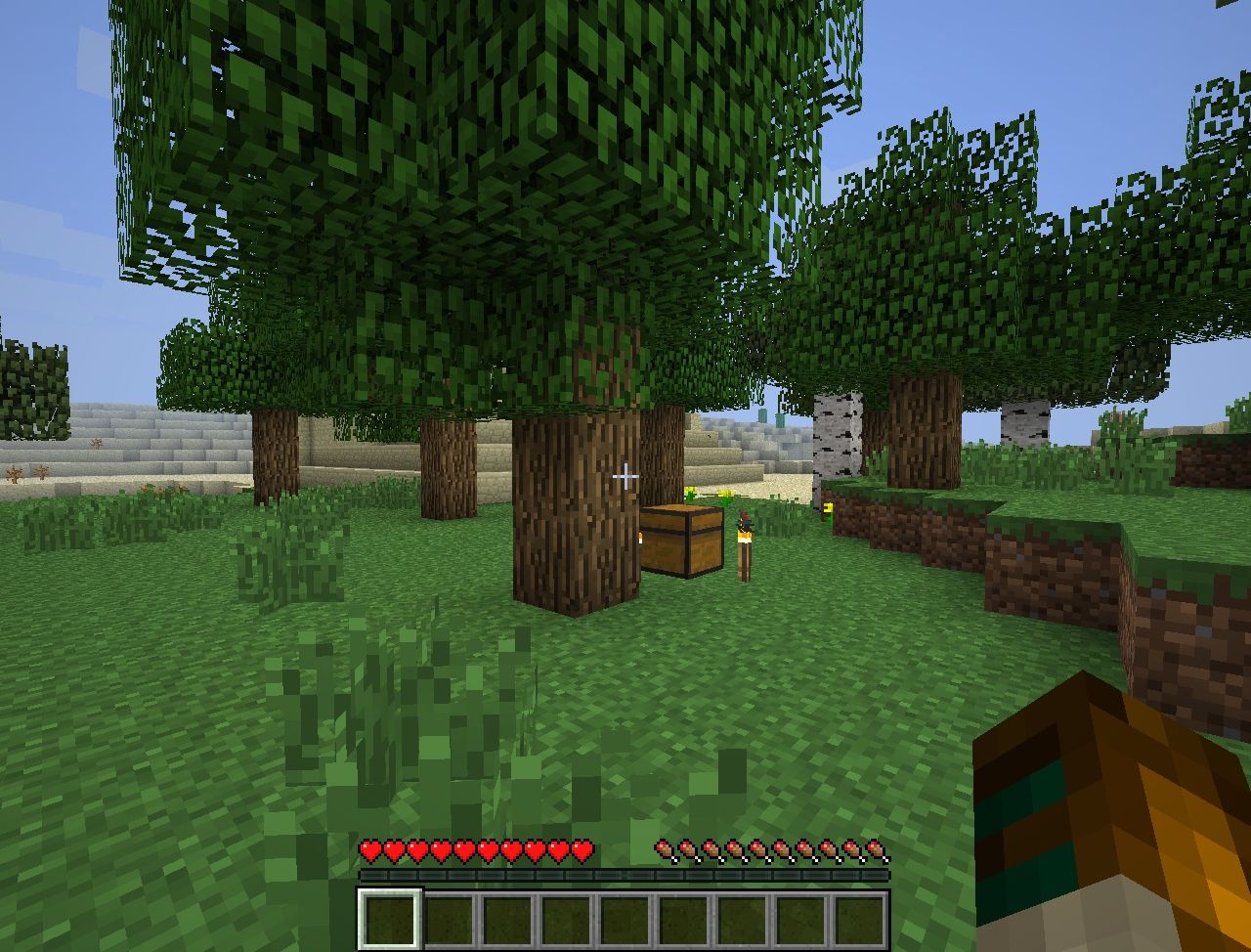 Blocks
‹#›
© Mojang and Microsoft
[Speaker Notes: Talk about Minecraft
Differences between MC and other games
Introduce: example awesomeness
Hint about computation: dynamic pathfinding in Minecraft]
Minecraft = Most Popular Block-based Online-game
50 million active users
Over 100 million sales worldwide
53,000 daily
20 since this presentation started
Mojang valued at $1.8 billion
Microsoft bought for $2.5 billion
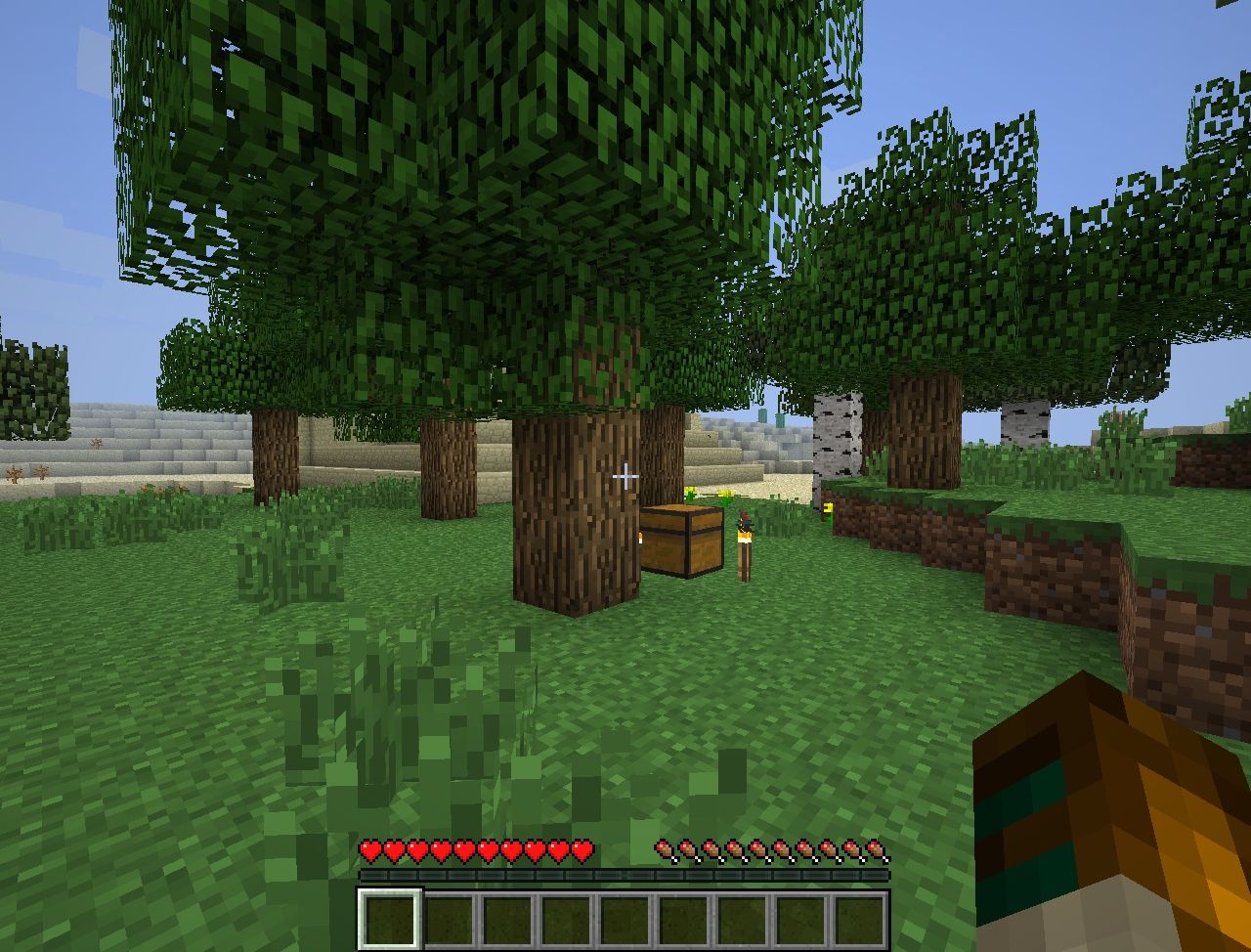 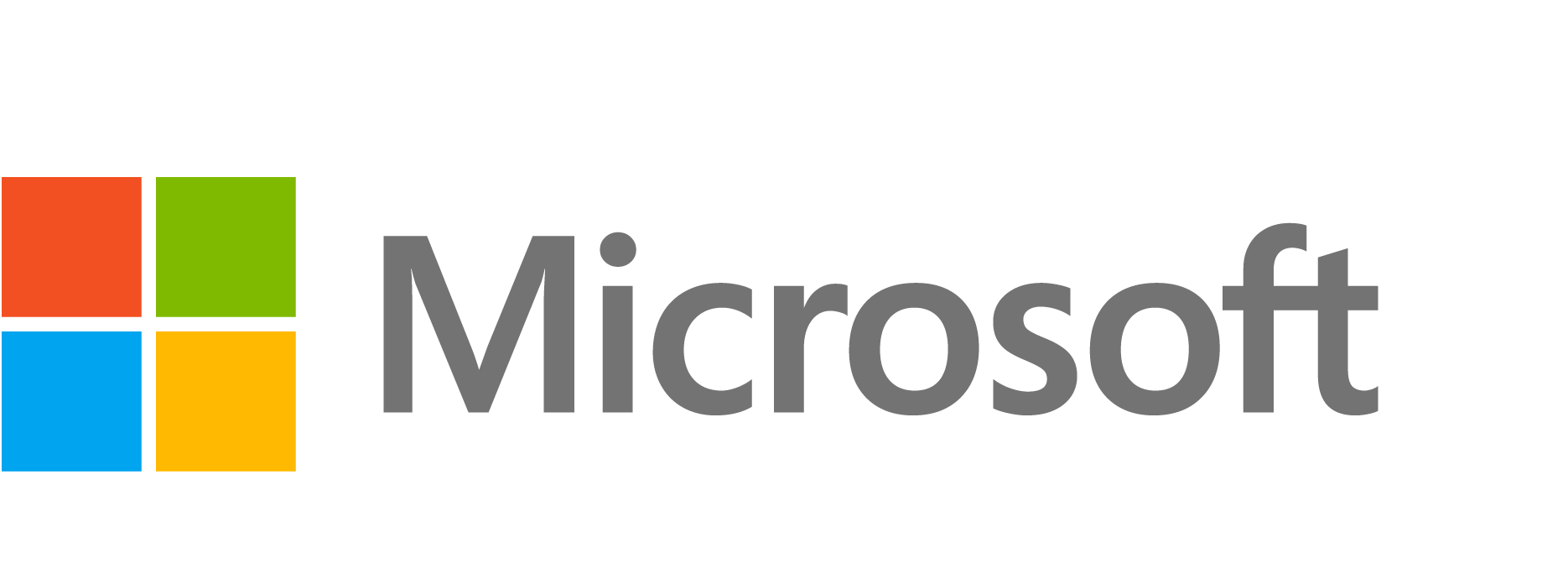 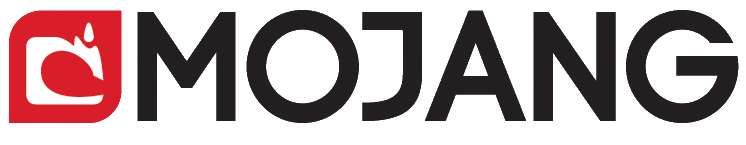 Sources: techspot.com
‹#›
Minecraft = Most Popular Block-based Online Virtual Environment
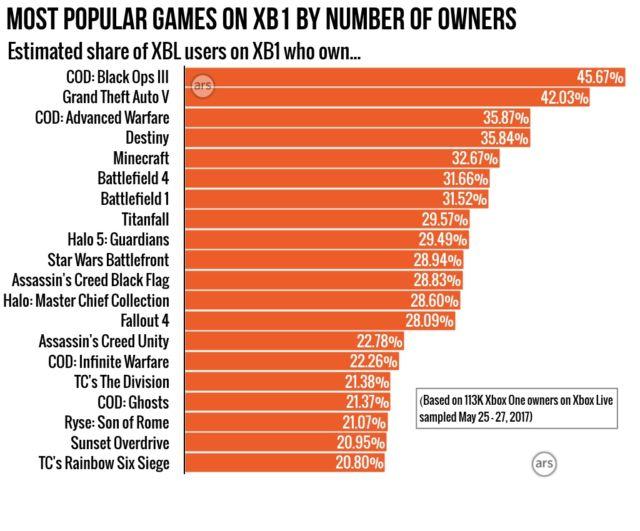 Also: Only game in top-20 by sales for Nintendo Wii/Switch
‹#›
Source: arstechnica.com
[Speaker Notes: Number 5 most bought game on Xbox 1. One in three Xbox users have Minecraft.]
Minecraft = Uniquely Modifiable Online Game
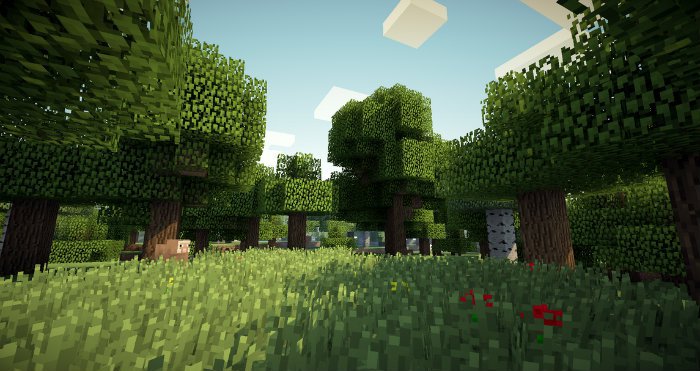 1.  Terrain is completely modifiable
No baked lighting / light maps
Unstable 3D pathfinding
No static maps ⇒ More network
2.  Terrain influences computation
Redstone ⇒ Computation in MC
Physics ⇒ Falling blocks, liquid flow, arrows, etc.
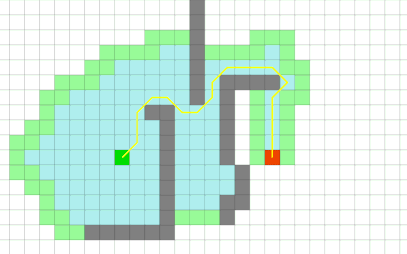 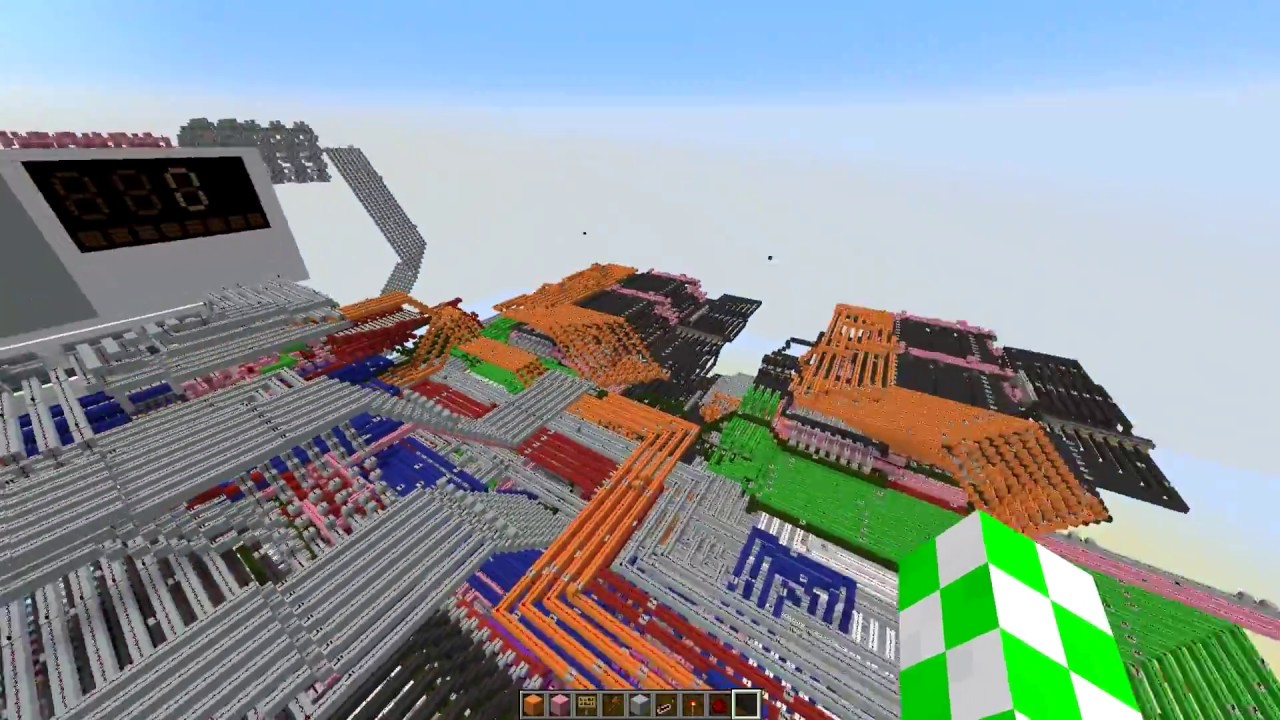 Sources:
curseforge.com,
codingame.com,
minecraftsix.com
‹#›
Minecraft = Subject to Performance Optimization
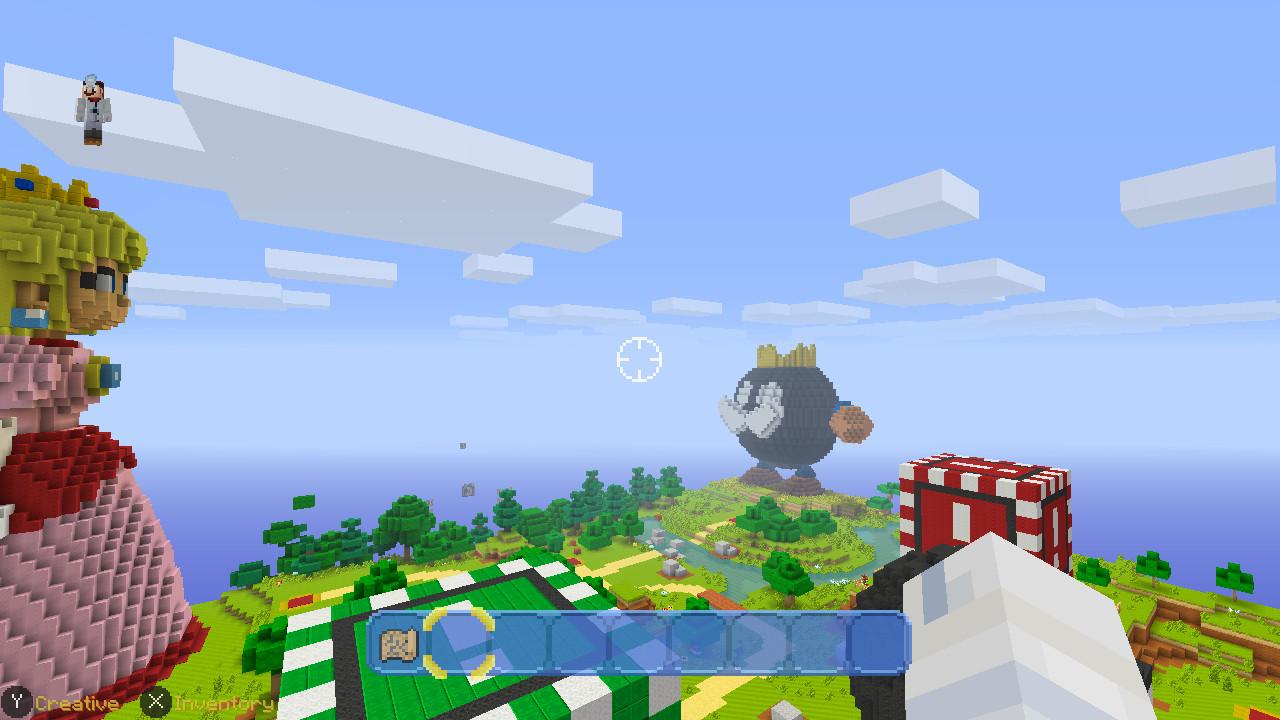 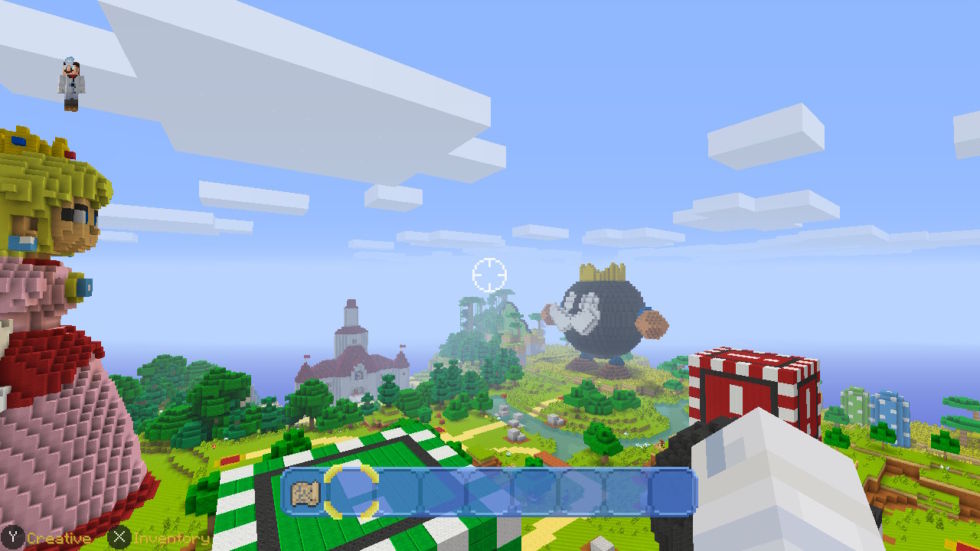 Undocked (Battery)
Docked (A/C)
Minecraft on Nintendo Switch: docked (A/C) vs undocked (Battery)
‹#›
Source: techspot.com
[Speaker Notes: Minecraft on Wii switch: docked vs undocked.]
Community is booming
Independently hosts 50k+ servers
10+ server distributions
38k custom modules
Minecraft servers:
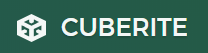 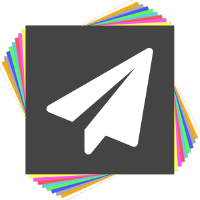 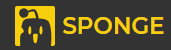 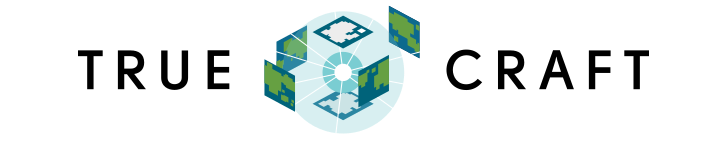 2.  Minecraft offered ‘as a Service’
Unofficially: 50+ providers
Officially: Mojang Realms
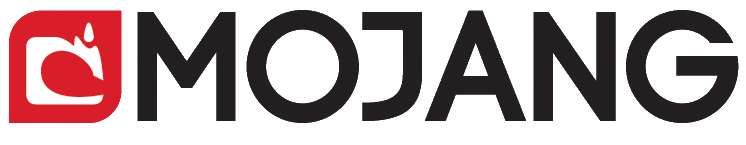 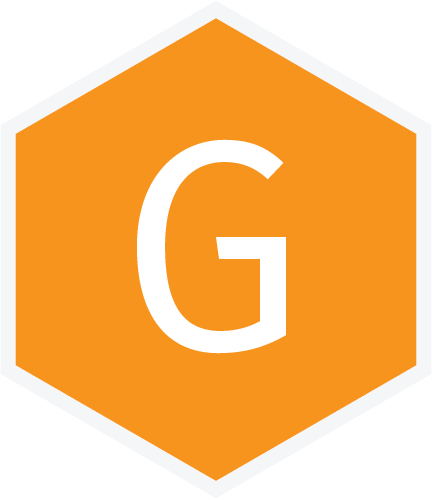 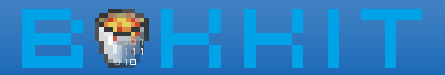 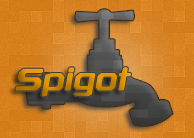 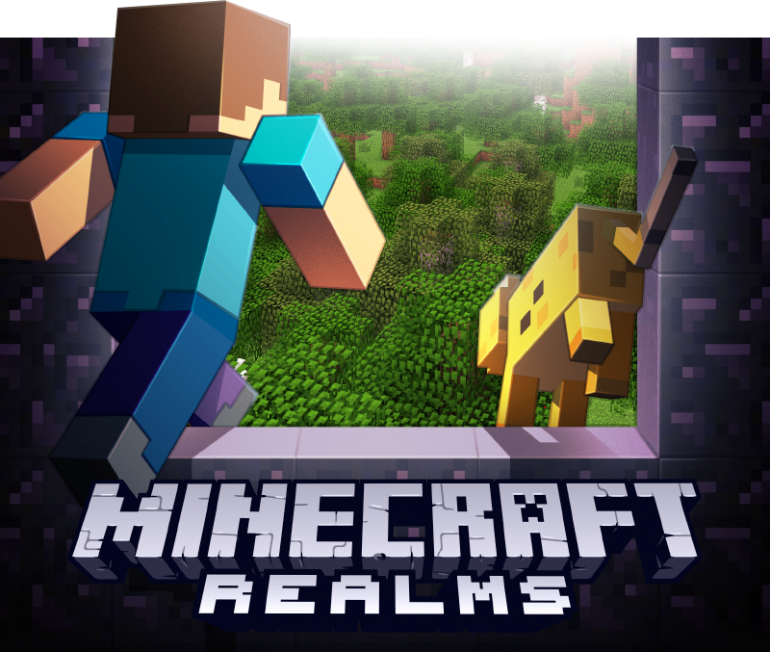 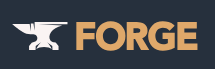 Sources:
bstats.org,
curseforge.com
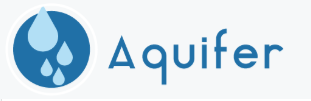 ‹#›
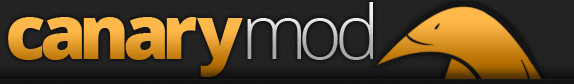 Which Minecraft-like Server Performs ‘Best’?
Community is booming
Independently hosts 50k+ servers
10+ server distributions
38k custom modules
Minecraft servers:
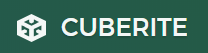 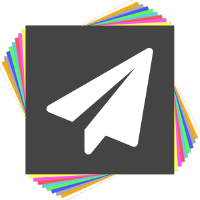 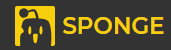 Q: How to evaluate the performance of Minecraft-like servers?
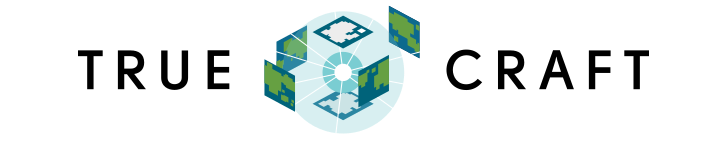 2.  Minecraft offered ‘as a Service’
Unofficially: 50+ providers
Officially: Mojang Realms
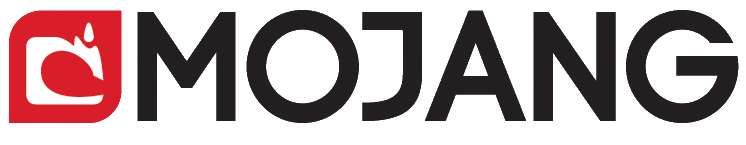 Q: How to make Minecraft-like games scale to millions?
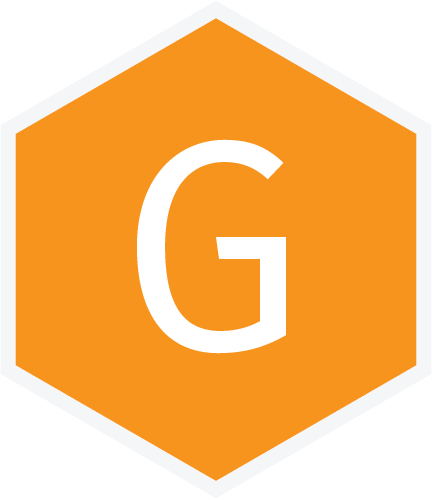 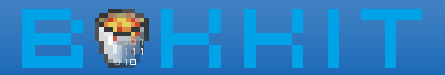 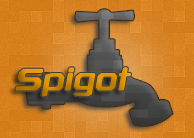 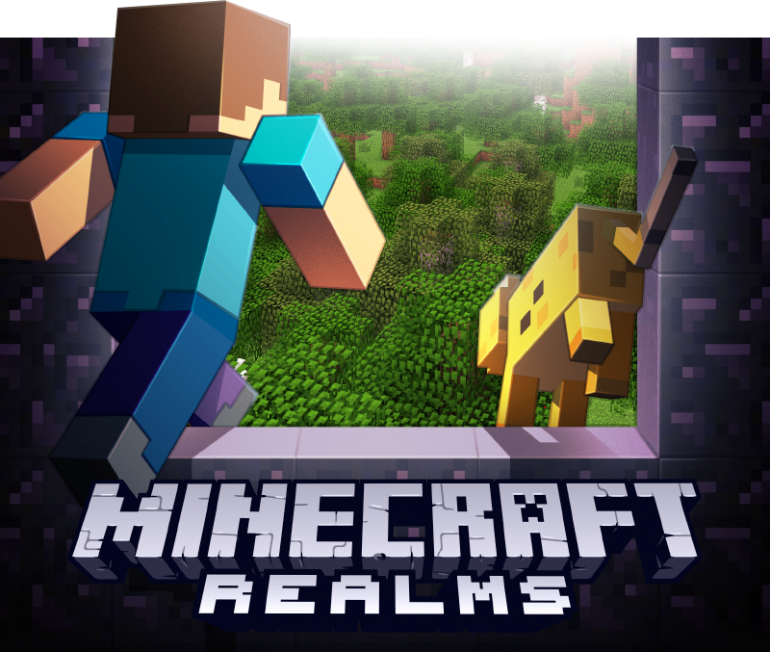 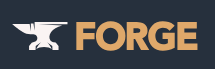 Sources:
bstats.org,
curseforge.com
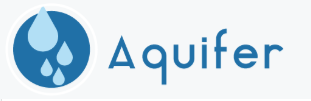 ‹#›
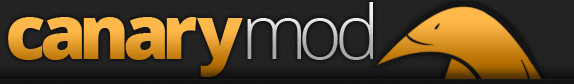 Opencraft: An Umbrella Project
Yardstick
A benchmark for Minecraft-like services
Meerkat
A prototype to explore novel scalability techniques for Minecraft
‹#›
[Speaker Notes: Note: Opencraft only _starts_ with these two subprojects.]
Exploring Minecraft-like Services
‹#›
Intermezzo: A System Model for Minecraft-like Services
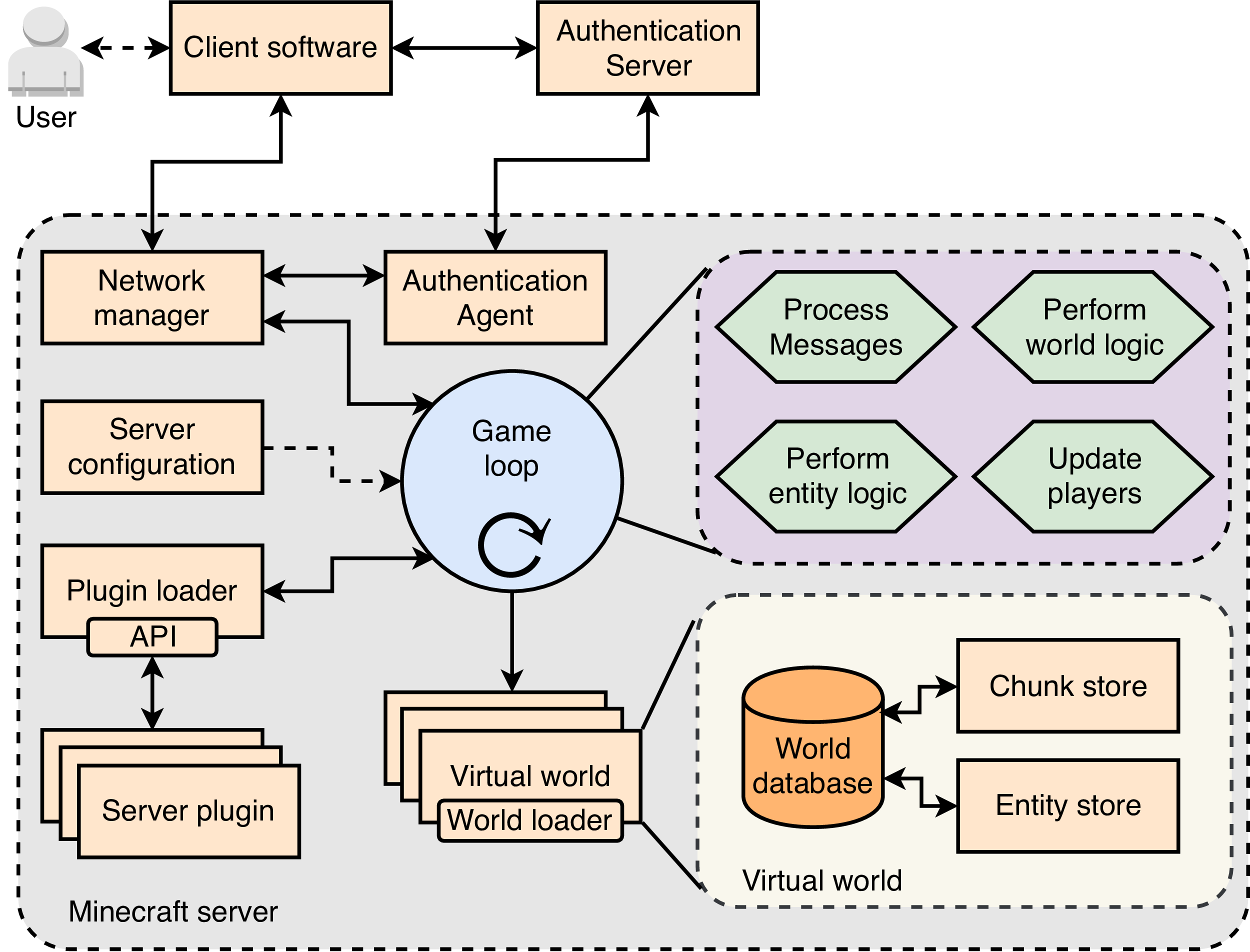 ‹#›
Intermezzo: Game Loops
Spent processing new game state
Thread sleep
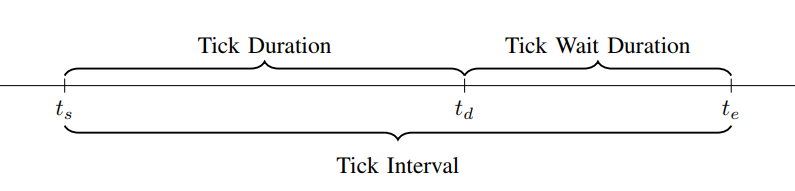 ‹#›
Intermezzo: Game Loops
Spent processing new game state
Thread sleep
Q: How to measure performance?
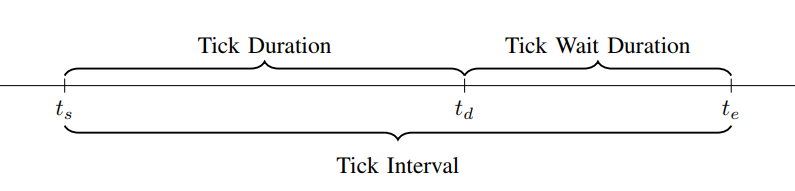 A: Define a metric!
‹#›
Intermezzo: Game Loops
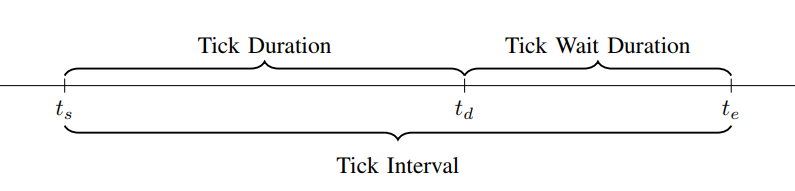 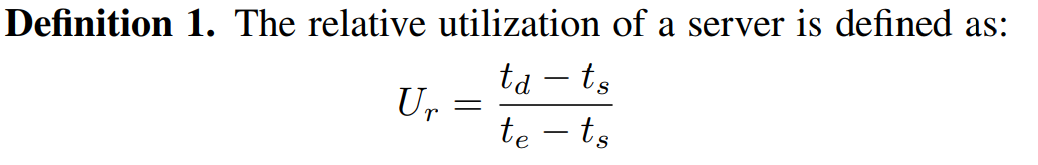 ‹#›
Yardstick
A Benchmark for Minecraft-like Services
‹#›
Yardstick: Goals
Performance evaluation tool for Minecraft-like games

Goals: 
Benchmark & compare server performance:Which architecture and/or implementation for Minecraft-like games performs ‘best’?
Analyze server performance:Identify bottlenecks and performance issues
‹#›
Yardstick: Design Overview
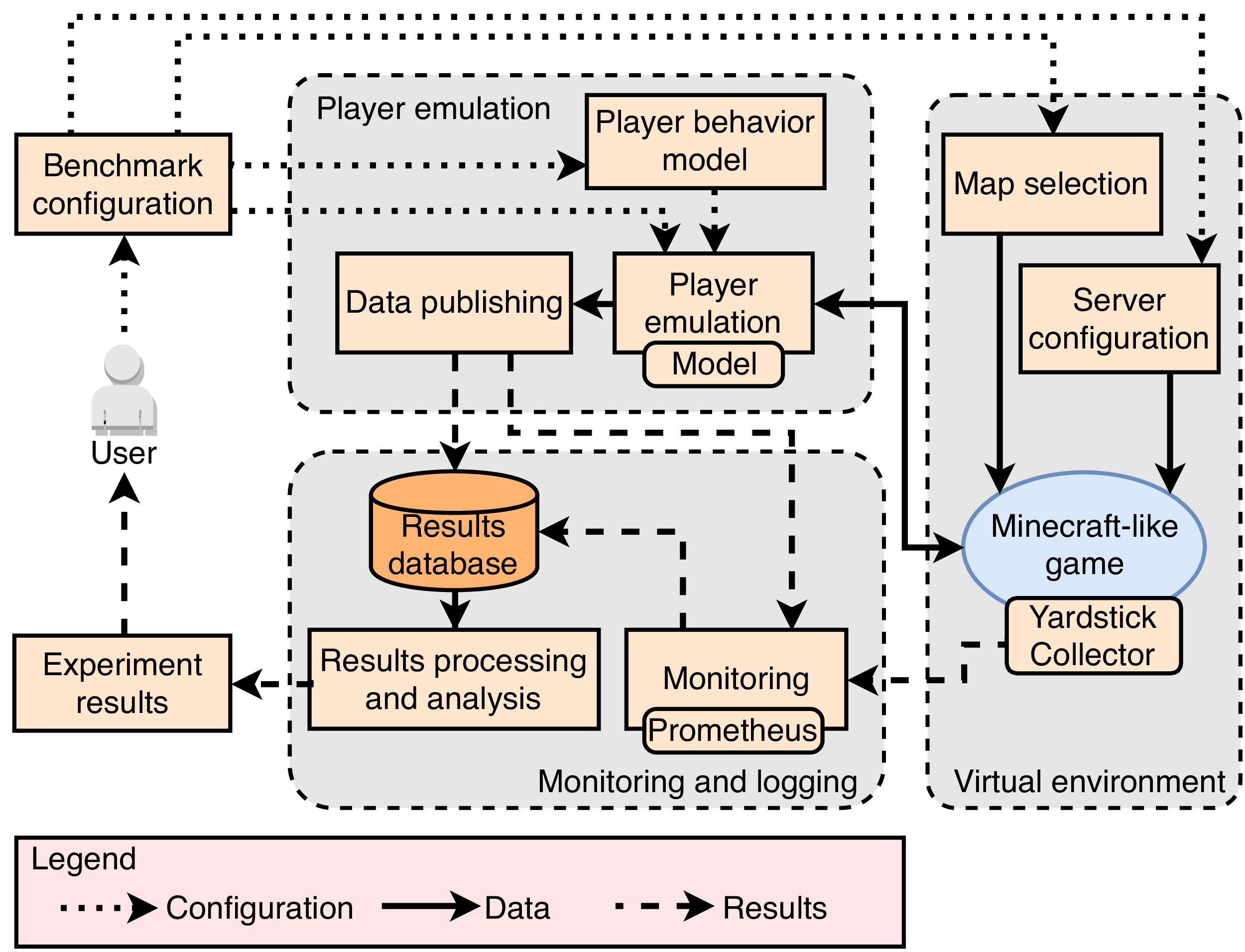 ‹#›
[Speaker Notes: Talk about
Player emulation
Vendorized Minecraft server
Results processing and virtual environment]
Yardstick: Experimental Setup
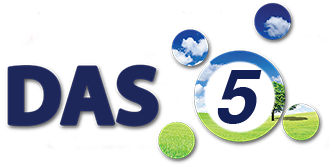 Experiments performed on DAS-5
Experimental infrastructure in NL
7x bare-metal machines with
Intel E5-2630v3 CPUs
64GB RAM
Infiniband networking
1x Minecraft, 1x Monitoring, 5x Yardstick emulator

Workload consist of players that alternate between traveling (walking a large distance)
and interacting (walking many short distances)
‹#›
Yardstick: Network traffic (out)
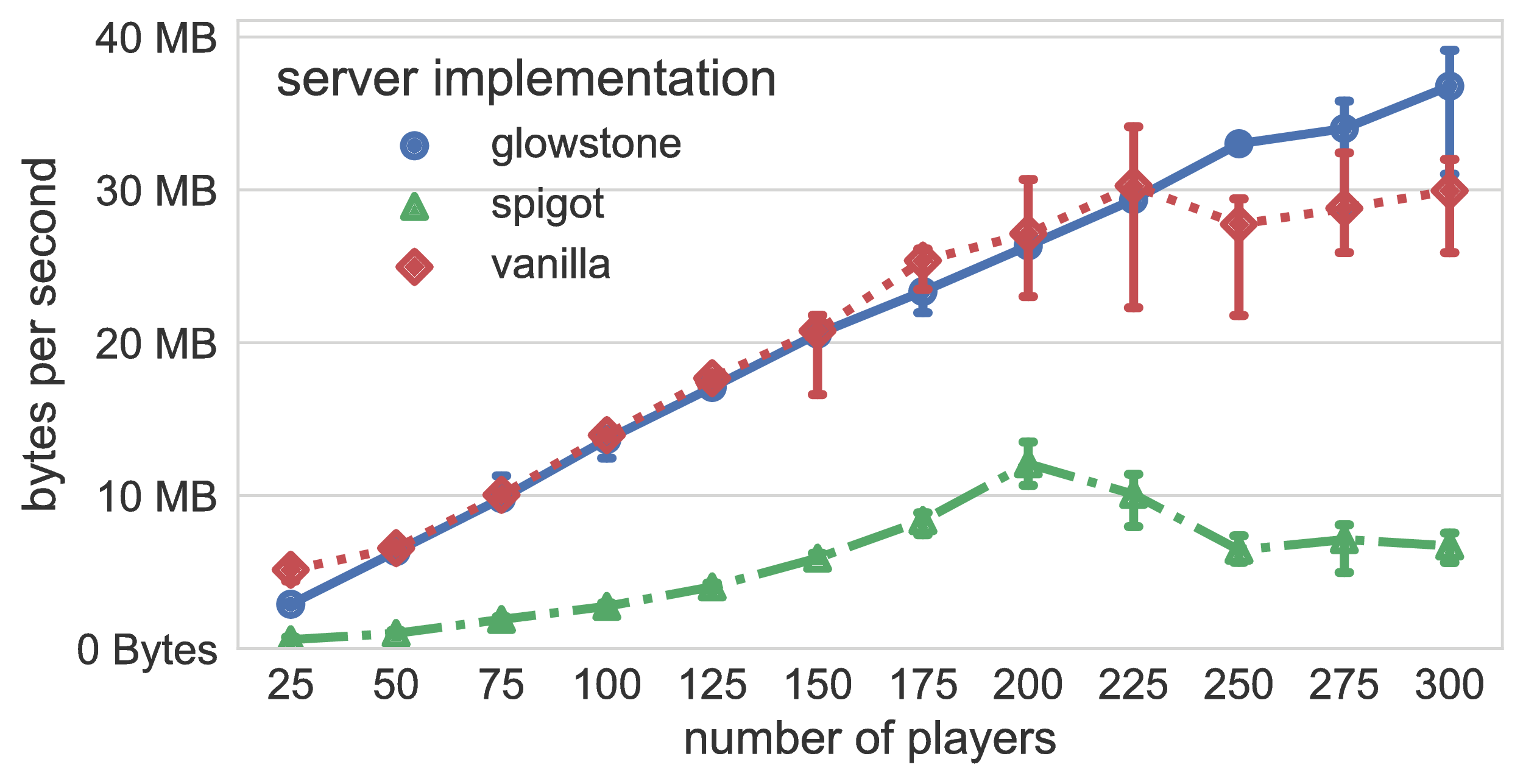 ≈ 160 Mbps outgoing
‹#›
[Speaker Notes: Talk about
Player emulation
Vendorized Minecraft server
Results processing and virtual environment]
Yardstick: Network traffic (out)
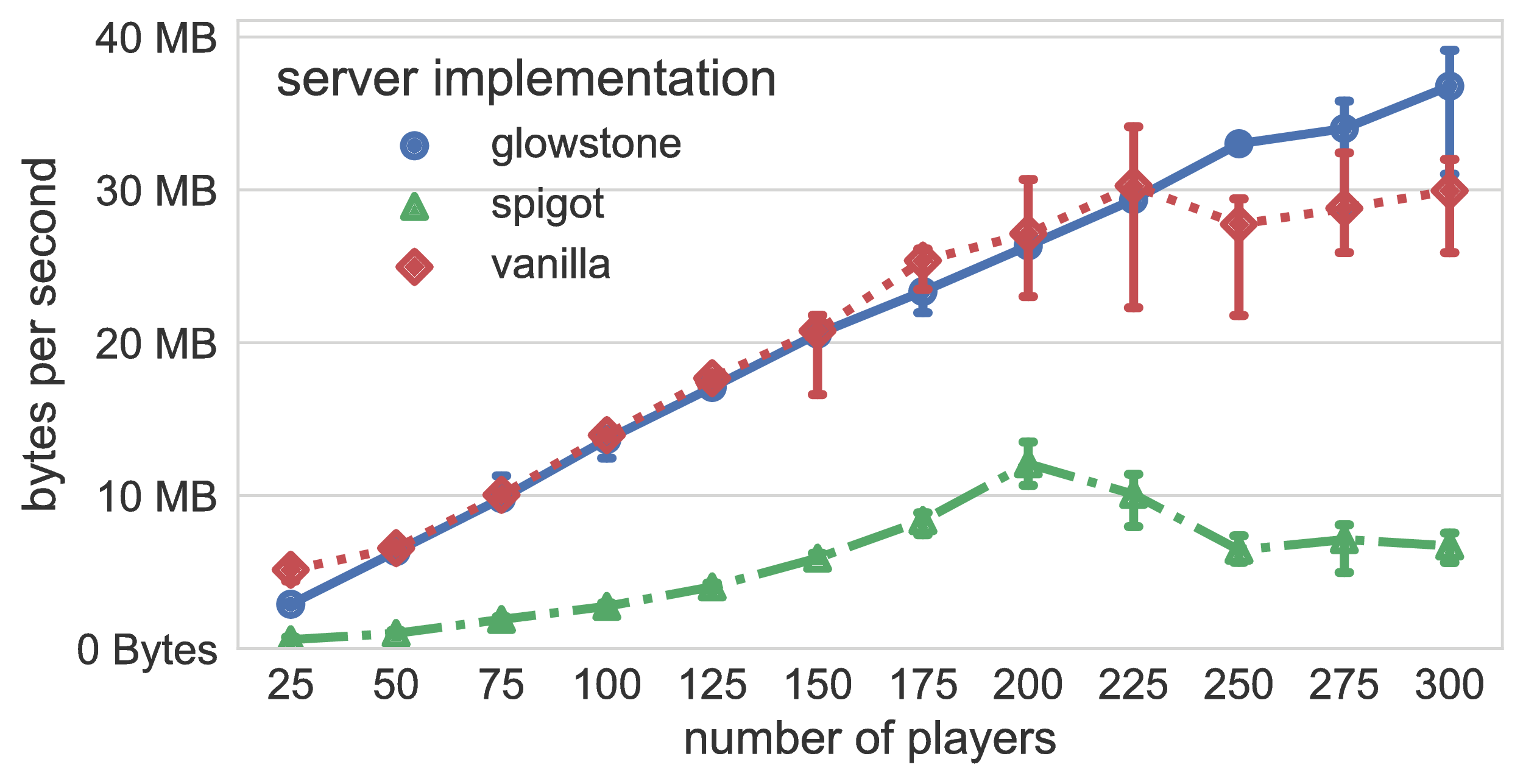 ≈ 160 Mbps outgoing
Minecraft-like services use a lot of network traffic
‹#›
[Speaker Notes: Talk about
Player emulation
Vendorized Minecraft server
Results processing and virtual environment]
Yardstick: Tick Utilization
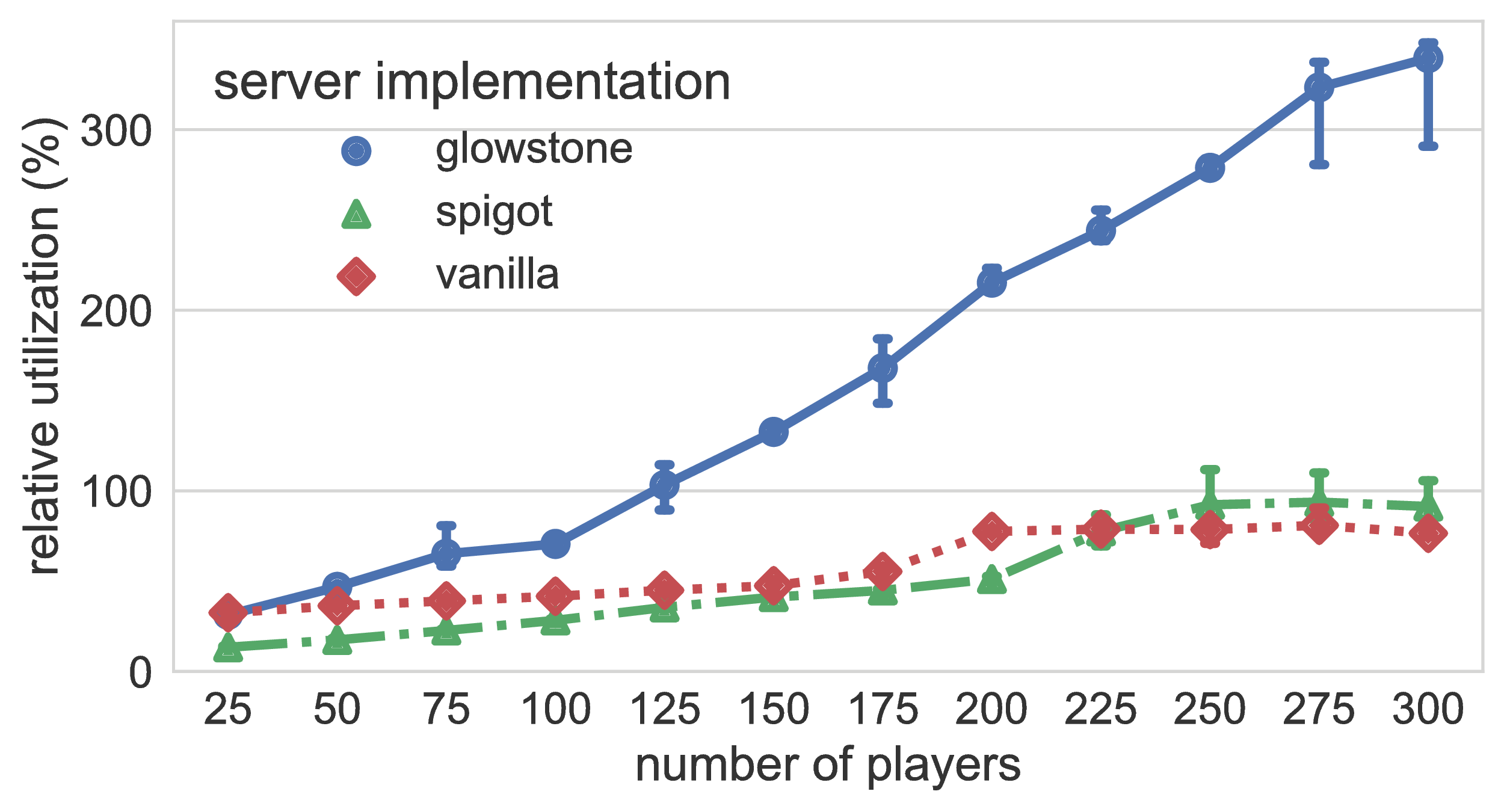 ≈ 100% tick utilization
‹#›
[Speaker Notes: Talk about
Player emulation
Vendorized Minecraft server
Results processing and virtual environment]
Yardstick: Tick Utilization
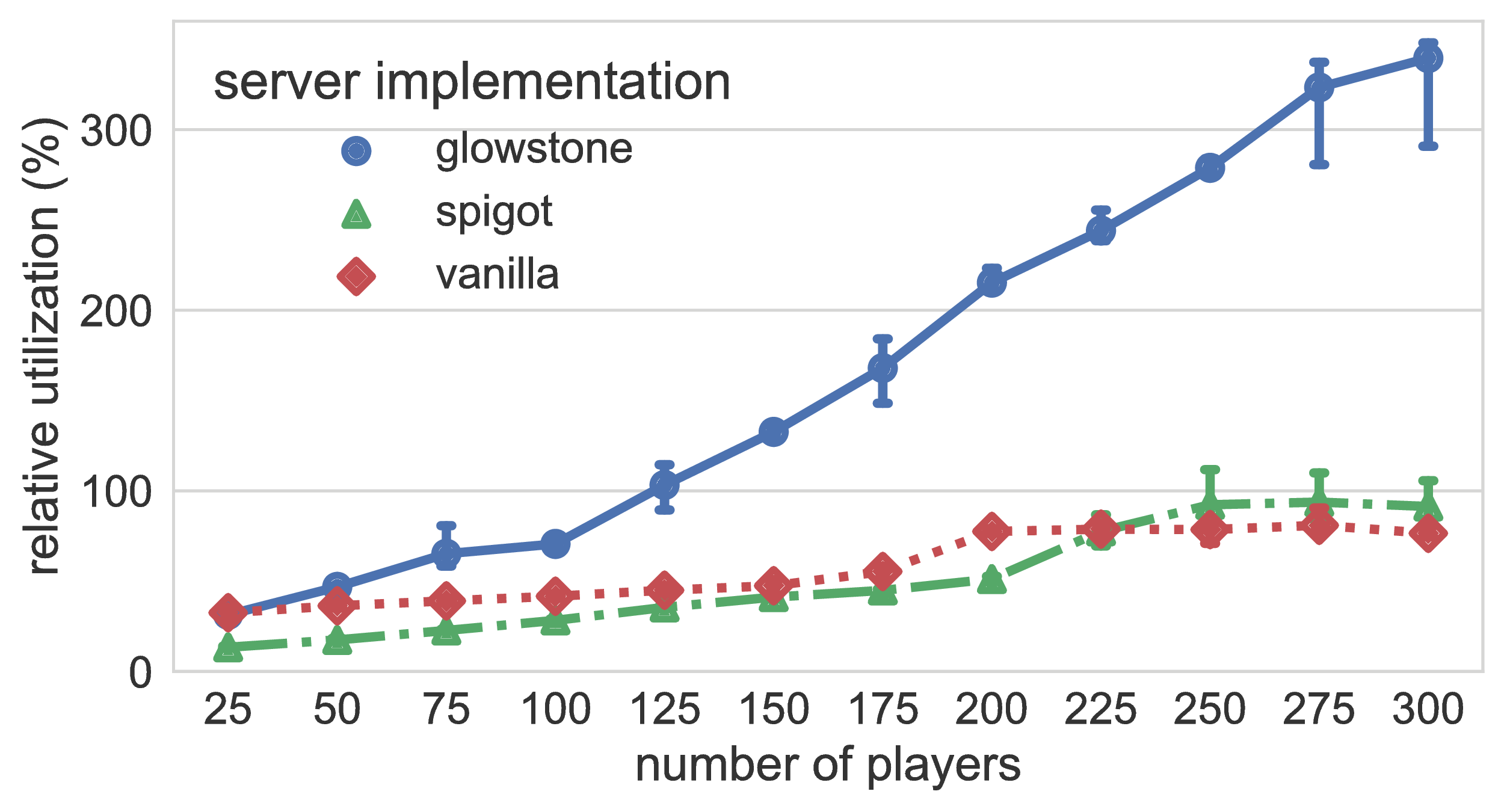 ≈ 100% tick utilization
Glowstone performs the worst
‹#›
[Speaker Notes: Talk about
Player emulation
Vendorized Minecraft server
Results processing and virtual environment]
Yardstick: Update Frequency
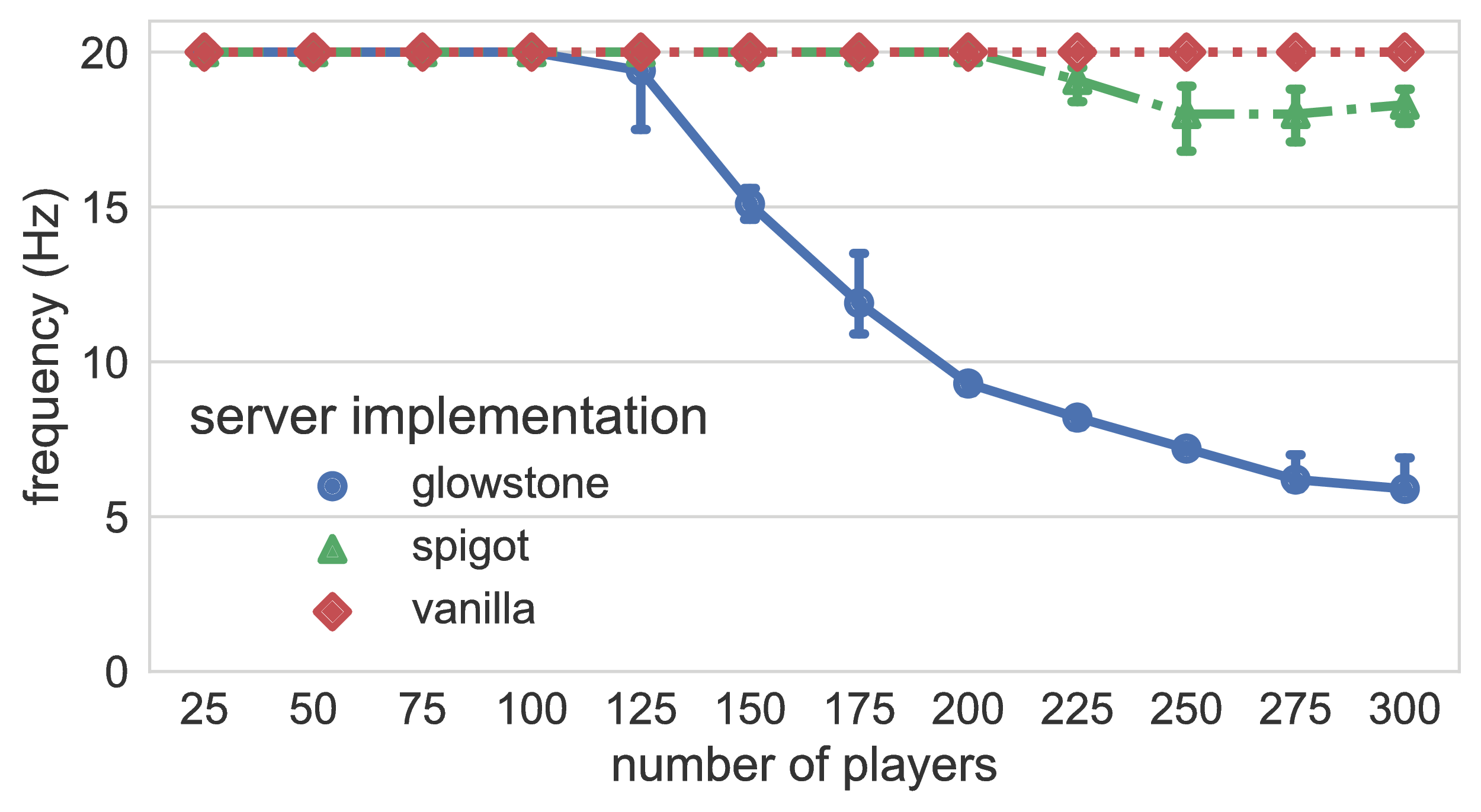 ≈ 125 players ⇒ freq. drops
‹#›
[Speaker Notes: Talk about
Player emulation
Vendorized Minecraft server
Results processing and virtual environment]
Yardstick: Update Frequency
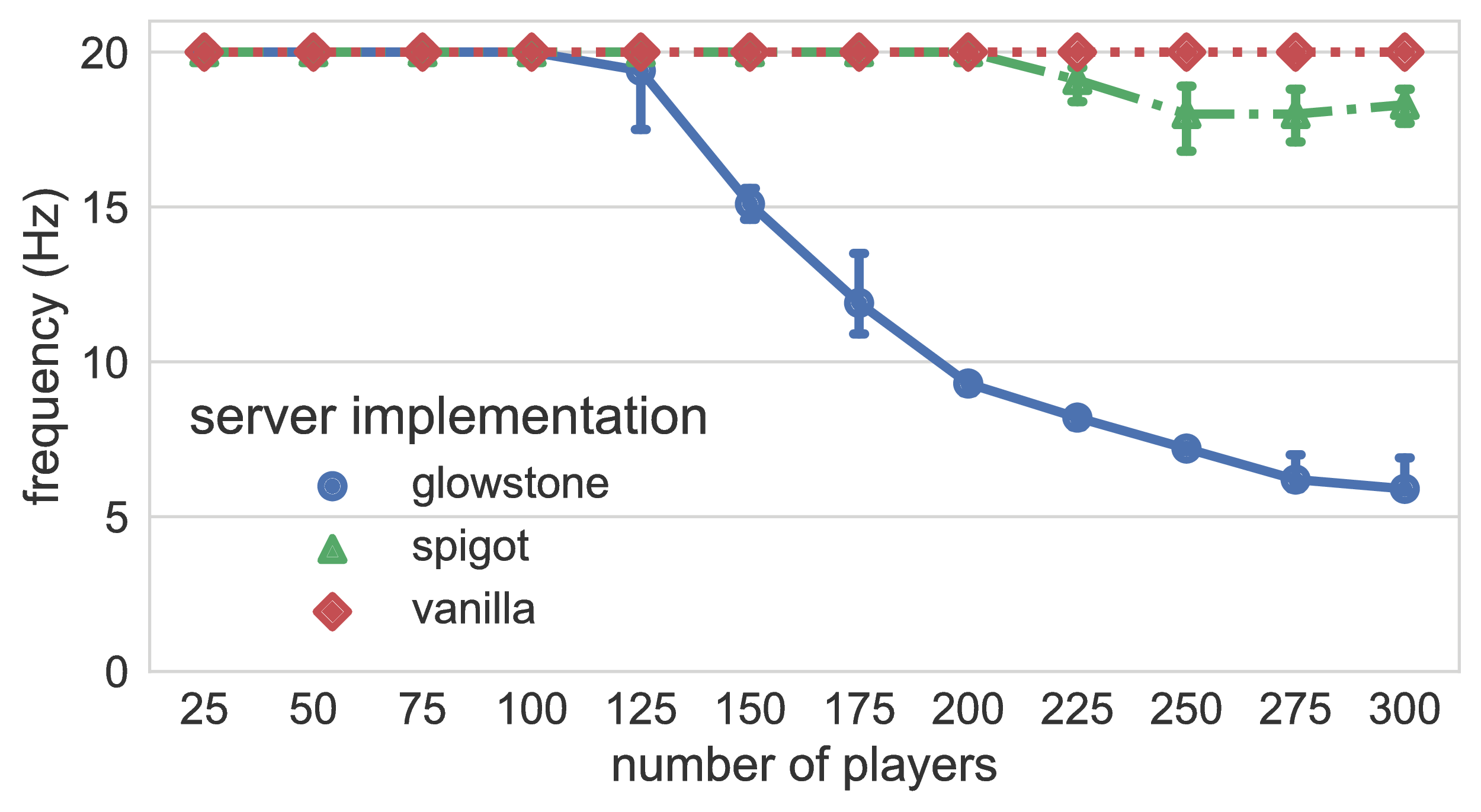 ≈ 125 players ⇒ freq. drops
Minecraft only scales to hundreds of players
‹#›
[Speaker Notes: Talk about
Player emulation
Vendorized Minecraft server
Results processing and virtual environment]
Yardstick Results: CPU Utilization
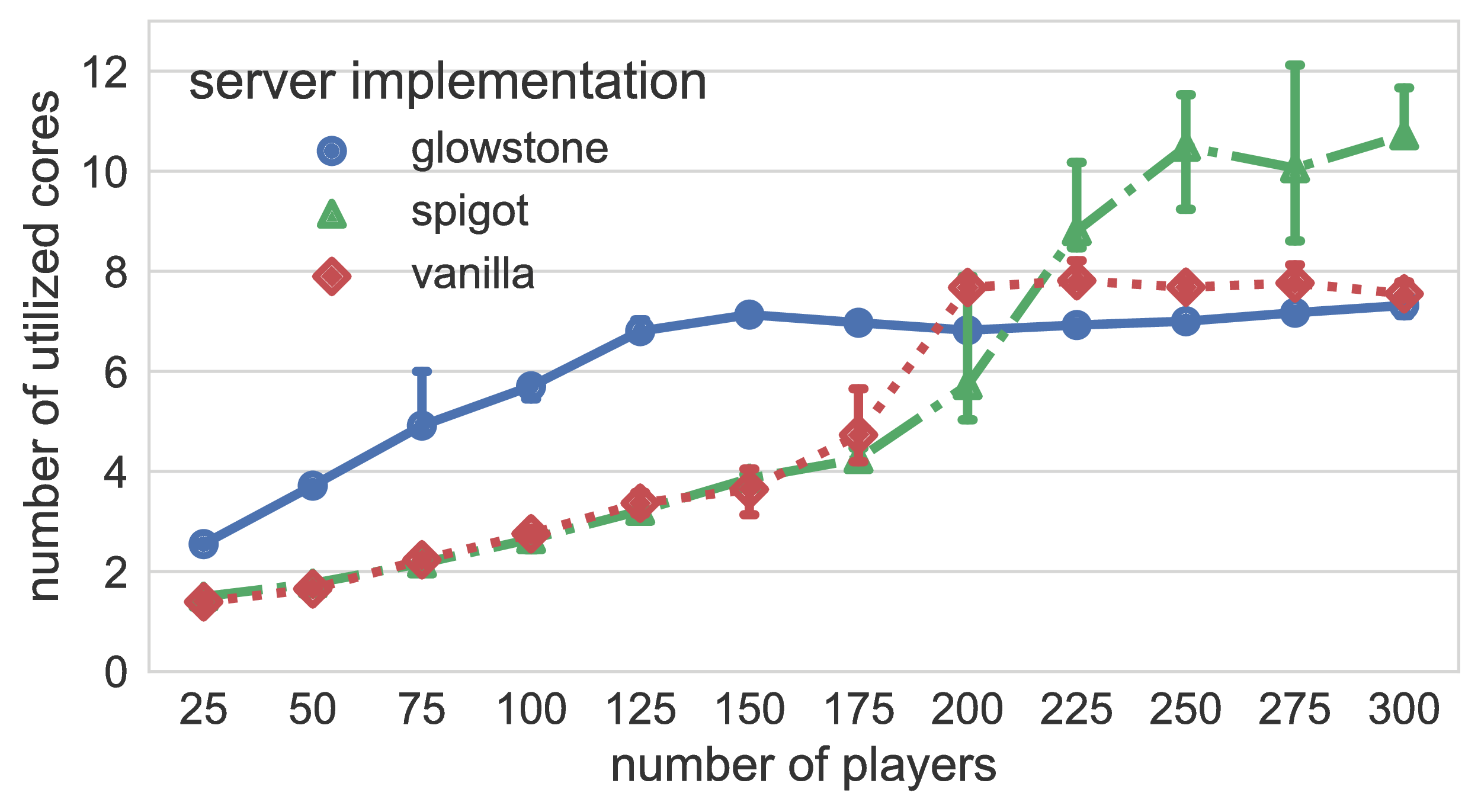 Never uses all 16 cores!
‹#›
Yardstick Results: CPU Utilization
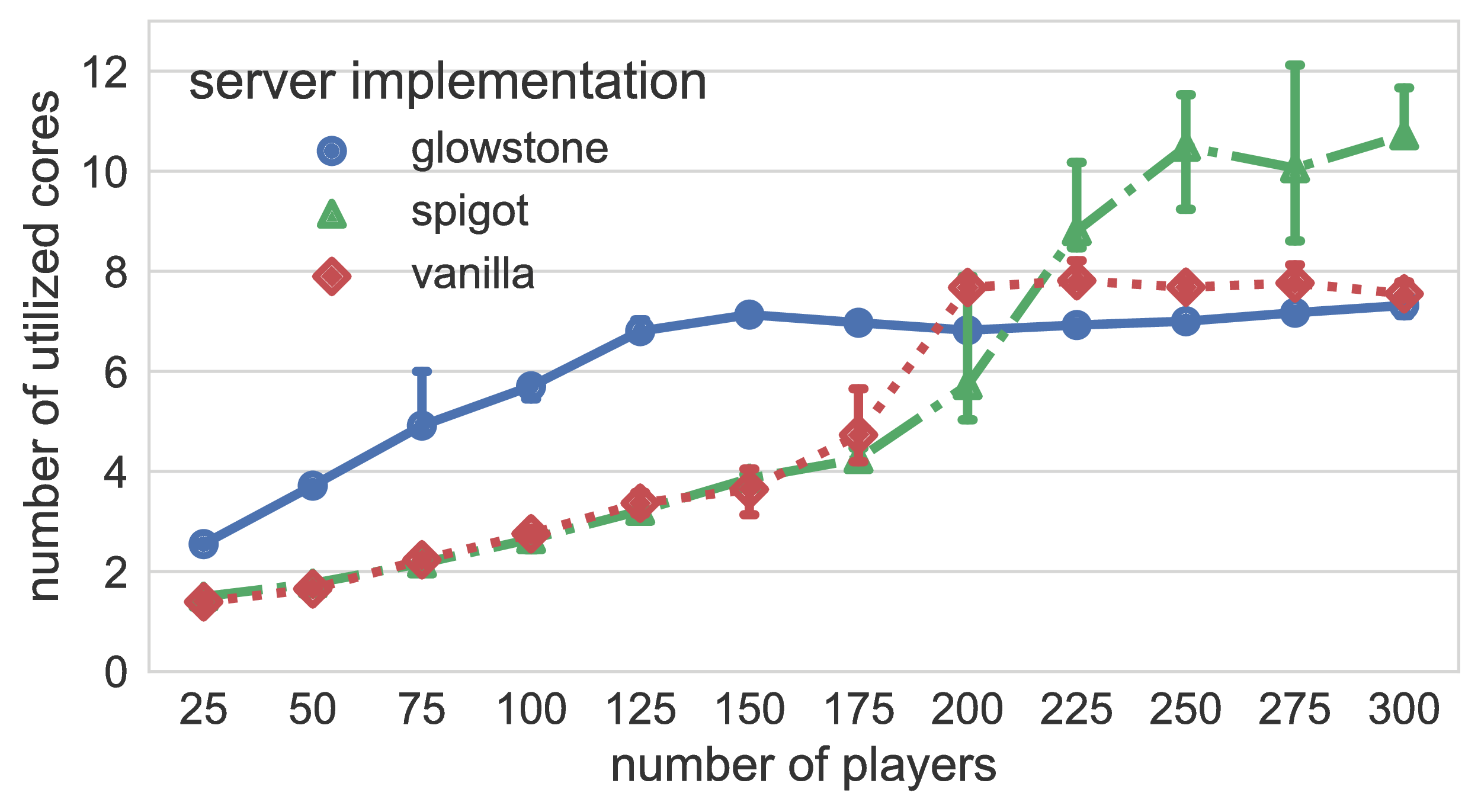 Q: Why does tick freq. drop when not all cores are used?
A: Minecraft-like services are poorly parallelized!
Never uses all 16 cores!
‹#›
Wrapping Up
‹#›
Yardstick: Future Work
Future work:
Realistic player emulation based on real-world message dumps
Support for all major server implementations
Complex interactions with the virtual environment
‹#›
[Speaker Notes: Meerkat:
→ Dynamic bounds
→ Multi-hop conits
→ Realistic workloads]
Take-Home Message
Minecraft is a unique and interesting online game
Performance of Minecraft-like services is unclear
Yardstick = Benchmark targeted at Minecraft-like games
Minecraft-like services...
scale to hundreds of players
are poorly parallelized
use a lot of network to transfer the terrain
‹#›
Talk To Us at These Places:
Yardstick
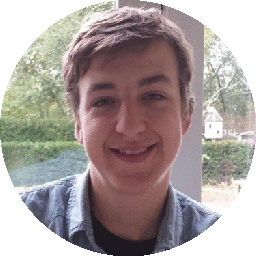 @Large Research
Delft University of Technology & Vrije Universiteit Amsterdam
www.atlarge-research.com/opencraft
opencraft@atlarge-research.com

Jerom van der Sar
J.vanderSar@atlarge-research.com
Jesse Donkervliet
J.Donkervliet@atlarge-research.com
Alexandru Iosup
A.Iosup@vu.nl
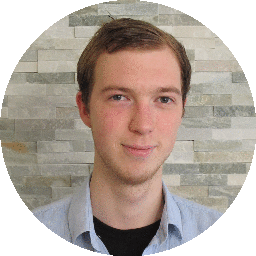 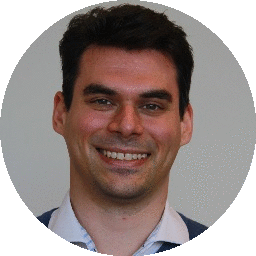 ‹#›
(So long, and thanks for all the fish)